BFNI Support Update
Carol Smyth presenting pp BFNI Admin Team
What I want to cover
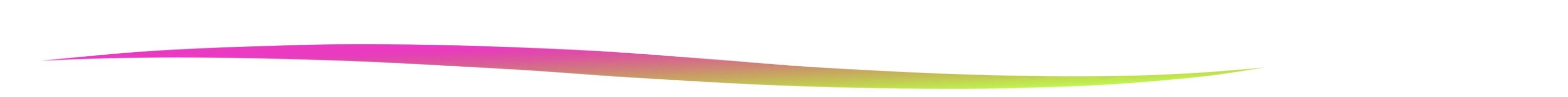 Reminder of who we are & what we do


What women are saying


Implications for research & practice
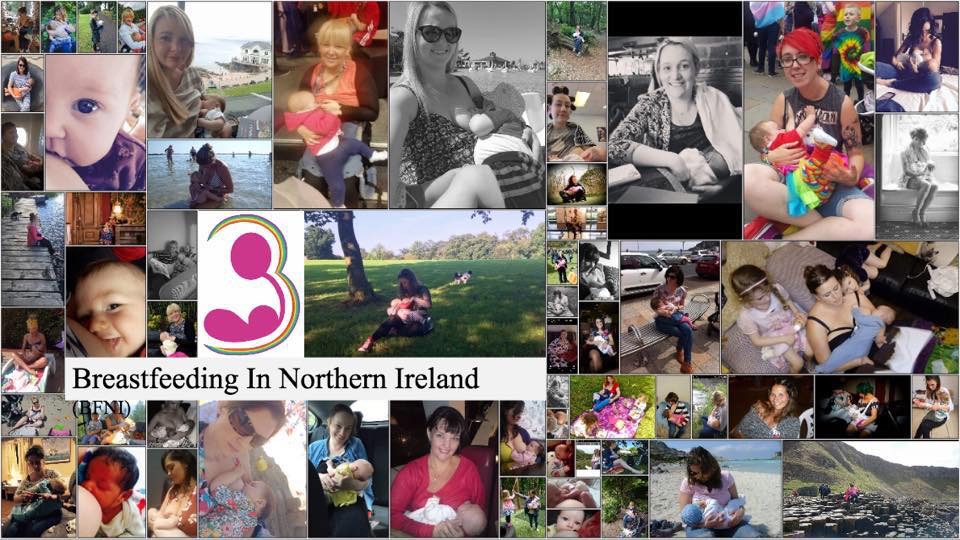 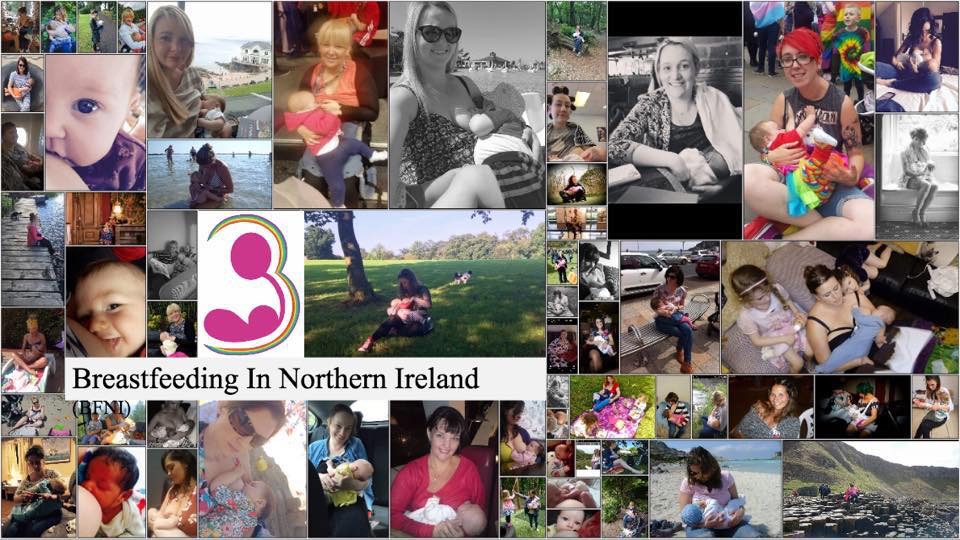 BFNI Overview
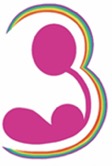 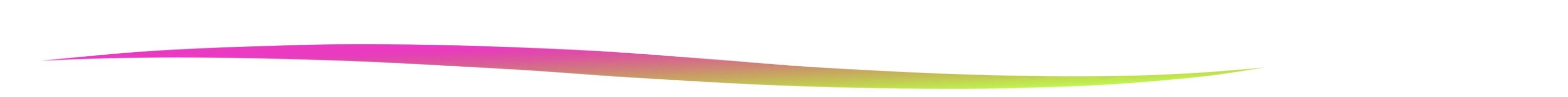 Facebook Group 
Closed Group >10000 members
Providing evidence based information & support
Peer support
Moderated entry & Moderated comments
Facebook Page - Breastfeeding Education
BFNI Admin
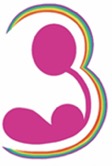 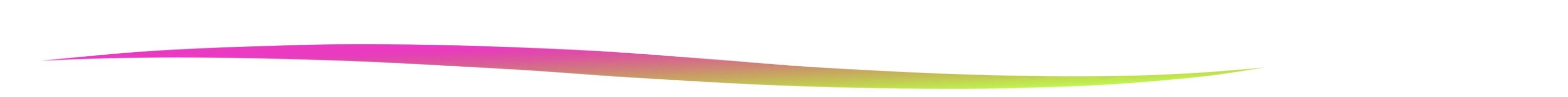 BFNI is not a free for all support group.  
 Very dedicated admin team
13 members
1 GP
1 IBCLC, 3 LLL Leaders, 2 in LLL leadership training
1 trained with NCT BFC, 4 active peer supporters
2 working/training in psychological therapies & therapeutic counselling
1 Women’s Aid Support Worker
Over 60 yrs breastfeeding experience
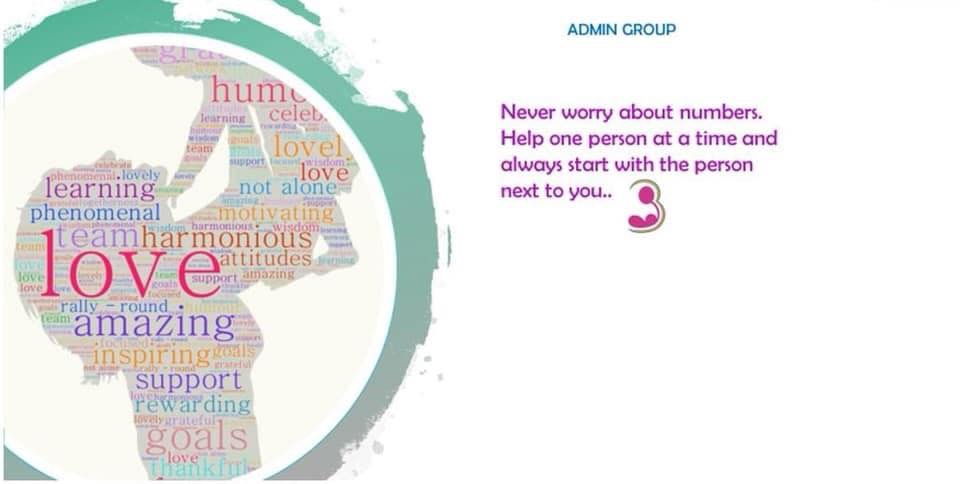 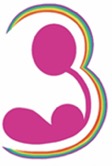 A day in BFNI
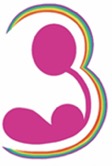 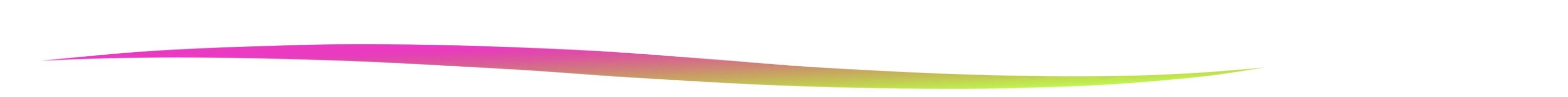 00:19 - How to wean toddler
06:32 - Biting during feeding
07:06 - Irrelevant post
07:22 - Proud of feeding
09:30 - Proud of bf while baby is sick 
10:28 - Photo of prof photo celebrating bf 
10:41 - Comedy meme
10:42 - How do I wean to formula
12:38 - Advert for bf clothes
13:16 - Gutted that baby isn’t gaining
13:21 - Biting during feeding
14:01 - Feeding in public
14:40 - Question about feelings of fullness 
15:10 - Feeling nauseous
16:13 - Admin shared a post on twiddling 16:34 - Proud of exclusive feeding
18:40 - Bf Group meeting Time
19:46 - BF Group meeting Time
20:11 - Admin share from BfN
21:14 - How to night wean
21:37 - Returning to work
23:03 - Breasts leaking after weaning 23:35 - Proud of feeding
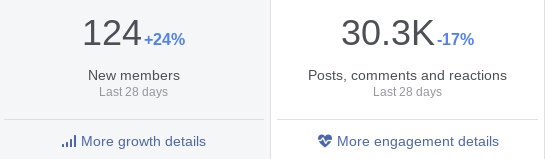 Post Snapshot
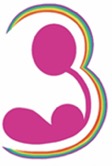 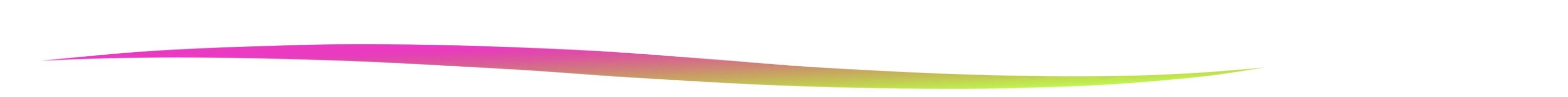 Plea for help 42%
Information Post 17%
Celebration 25%
Self empowerment is key
“Maternal breastfeeding self-efficacy is a significant predictor of breastfeeding duration and level. “ Blyth et al 2008
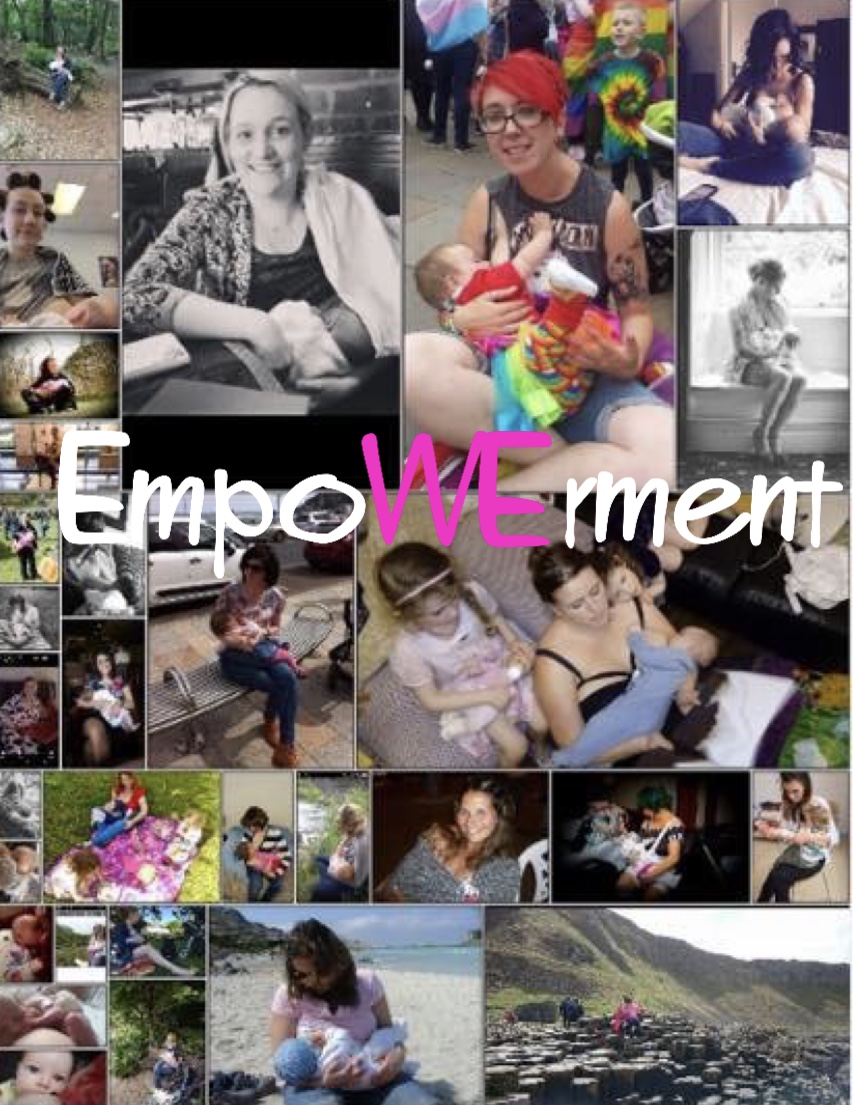 BFNI Support Survey
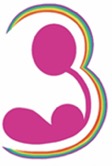 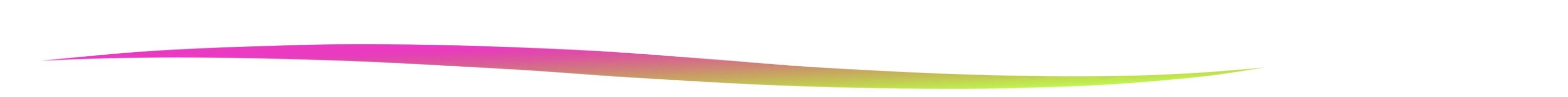 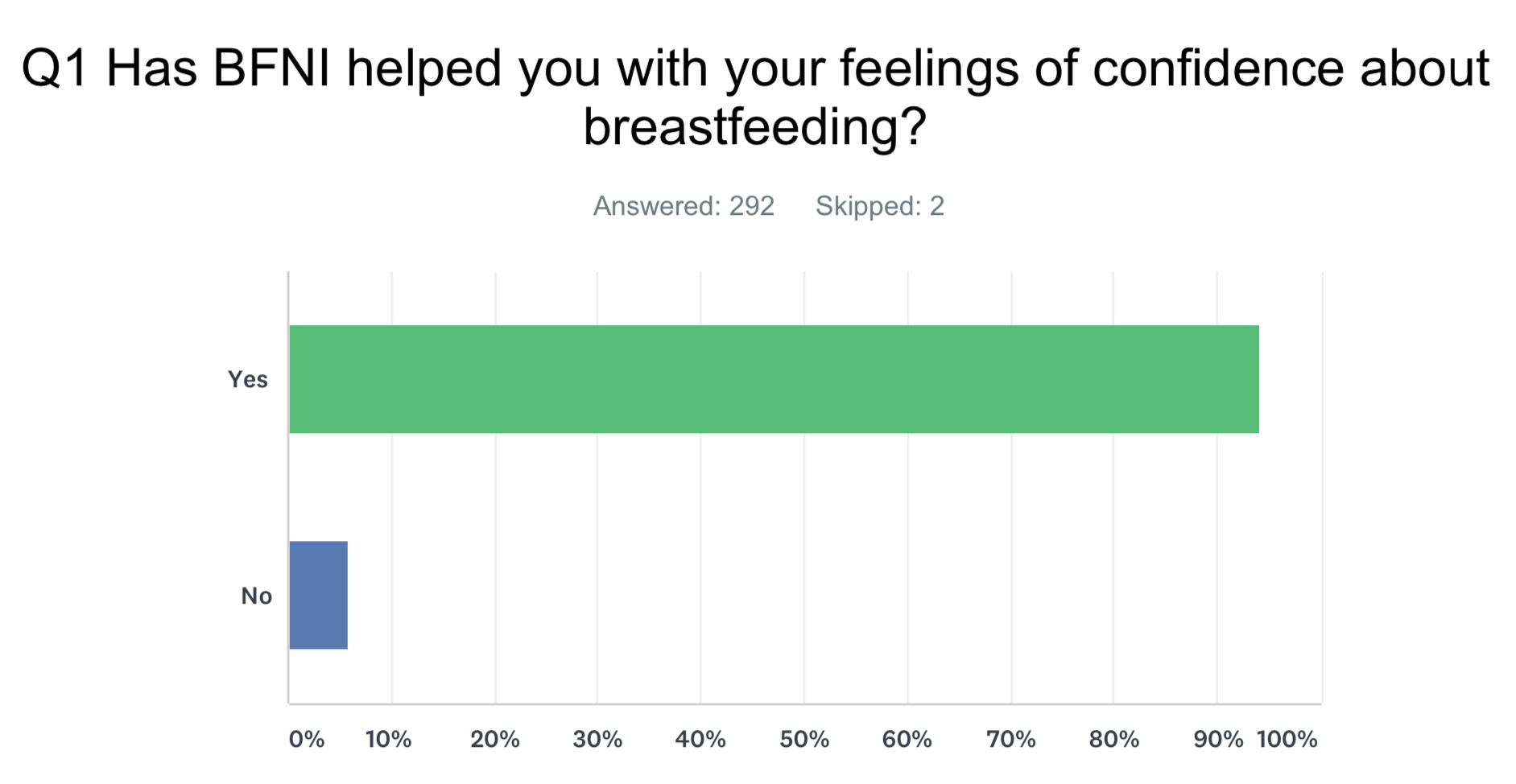 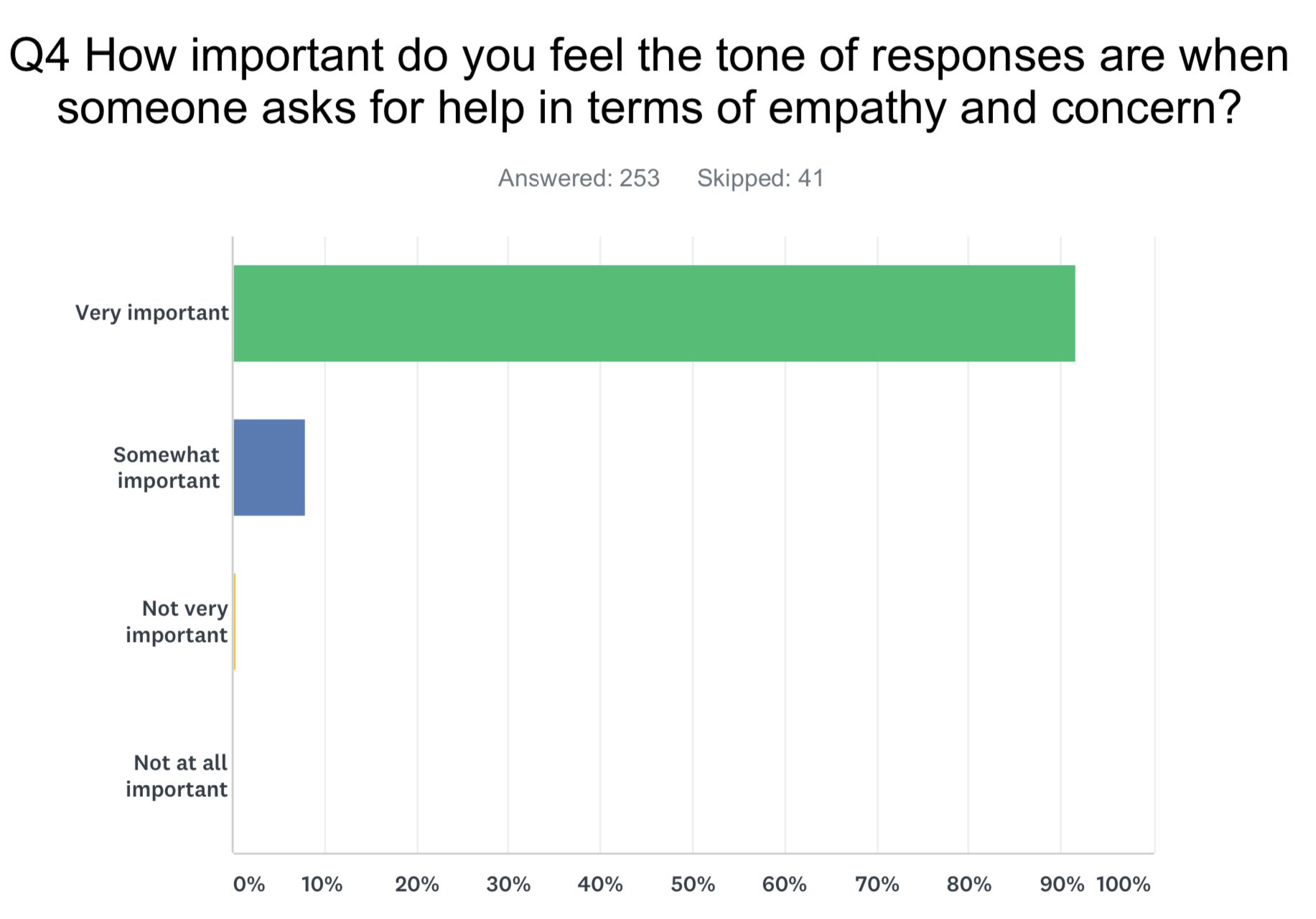 BFNI Support Survey
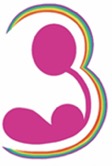 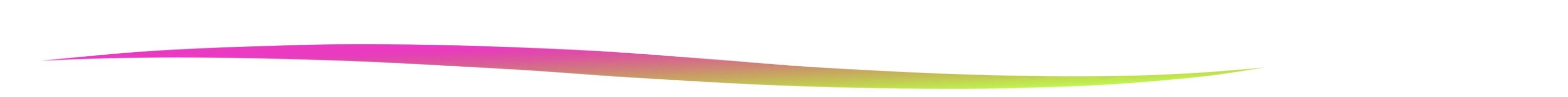 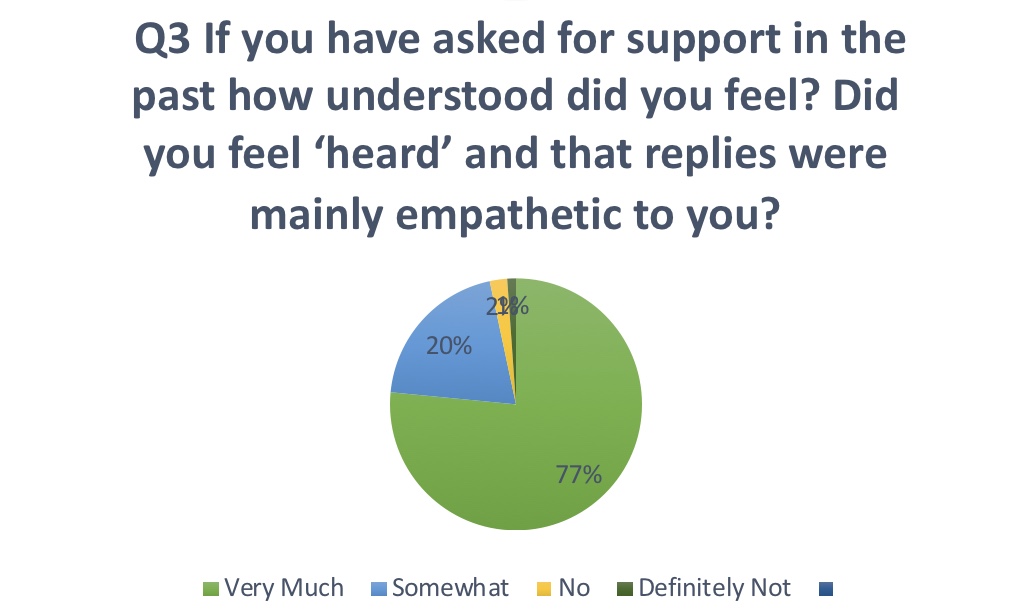 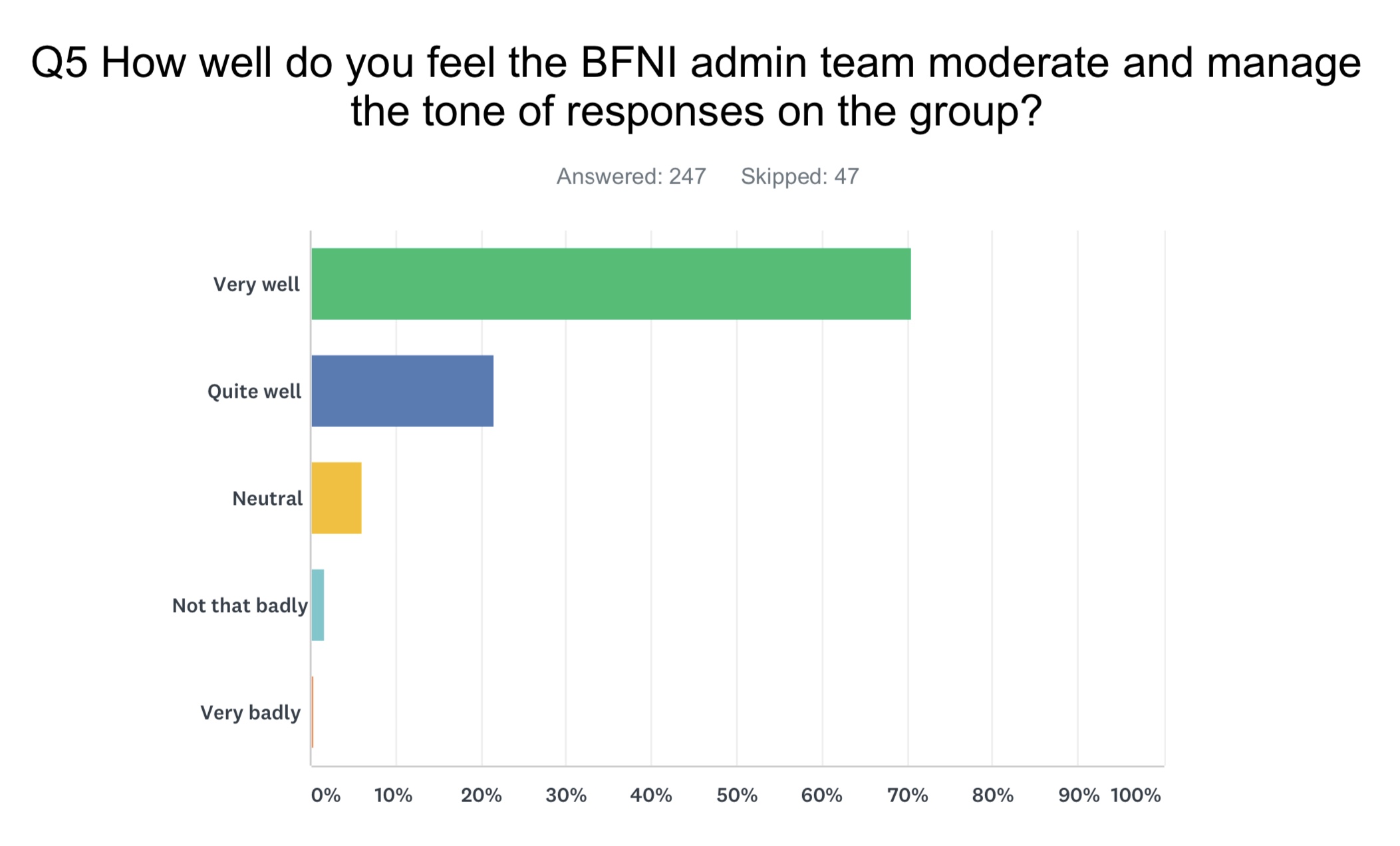 What women say...
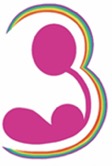 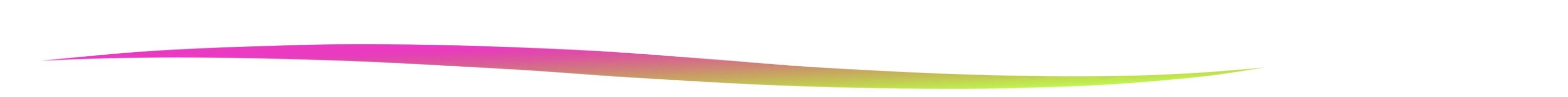 “advised..it’ll make no difference now”

“told me ‘they look fine’ [nipples]..”

“was completely fobbed off”
“Feeling so heartbroken today”

“I’m in agony”

“I’m at my wit’s end and it’s making me utterly miserable”
What women say...
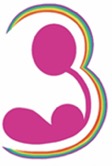 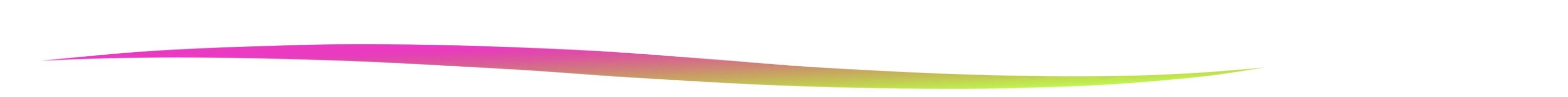 “She said... ‘I am feeding him too much...I’m giving him wind”

“She was insensitive / unsupportive”

“His response was you need to knock that on the head...He hadn’t actually asked me if the night feeds bothered me or how I was coping”

“Constant battle with midwives and doctors”
“I’m really confused”

“I was near by myself.  Spent the rest of the afternoon/evening very emotional and on edge”

“Disappointed with my experience”

“Feeling amazing today...I am glad I didn’t give up on breastfeeding”
Implications for Research
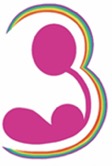 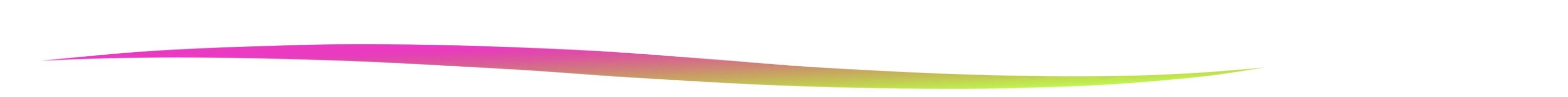 Previous Spotlight Events
Women want to feel heard
 Behaviour Change needs Skills & Value

“Maternal breastfeeding self-efficacy is a significant predictor of breastfeeding duration and level.  Integrating self-efficacy enhancing strategies may improve the quality of care that health care professionals deliver and may increase a new mother’s confidence in her ability to breastfeed, and to persevere if she does encounter difficulties”
 Blyth et al 2008
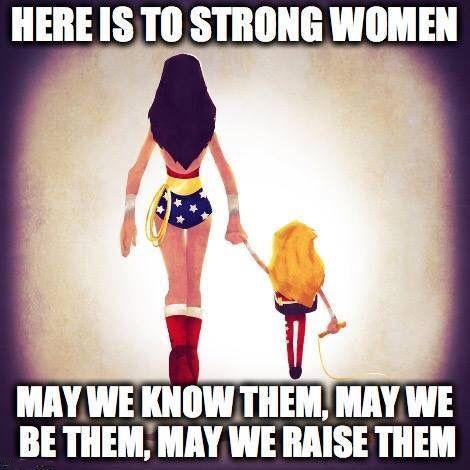